PHASE 3 – COVID-19
Arbre décisionnel de prise en charge d’un patient suspect Covid+ en médecine de ville – 13 mars 2020
Examen médical
Syndrome viral respiratoire haut ou bas
Toute personne présentant un SDRA (syndrome de détresse respiratoire aiguë) dans un contexte possiblement viral et sans autre étiologie évidente d’emblée.

Toute personne présentant des signes cliniques de pneumonie aiguë (grave ou non) sur un terrain fragile présentant au moins une comorbidité.
et/ou
Toux
et/ou
Fièvre
et/ou
Céphalée
et/ou
Asthénie
et/ou
Diarrhée
Hospitalisation via Centre 15
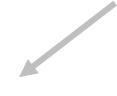 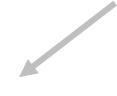 Facteurs de Comorbidité +/- : 
- ALD, ou maladie chronique (++ Diabète et BPCO, asthme) 
- Personnes âgées
- Fumeurs
- Environnement familial et social isolé
- Présence à domicile d’une personne fragile
NON
Bonne tolérance clinique
(Pouls, TA, F respiratoire SaO2 si saturomètre)
OUI
OUI
NON
Arrêt de travail 14 jours 
Sous surveillance médicale :
 	- consultation ou téléconsultation 
et/ou
	- visite infirmière programmée dans les
 4 à 6 jours (aggravations fréquentes en fin de première semaine à compter de la survenue des symptômes)
Si aucun facteur de comorbidité et état clinique stabilisé:
Arrêt de travail 14 jours recommandé
Remettre fiche de recommandations « Patient adulte à domicile »